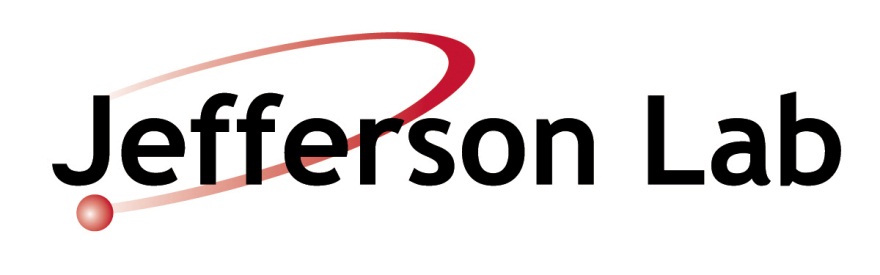 Calibration database update
Dmitry Romanov
February 2, 2011
1
Unique ID
How to request particular data?
Jana interface don’t have time and other parameters
How to make it easy to understand?
Proposed solution is composit ID in string form
/name/path : run_number  : variation : YYYY-MM-DD_hh_mm
Examples
/simple/constants : 101 : default : 2011-03
/simple/constants :  : mc
/simple/constants : : : 2011-03-29
2
2/23/2011
CCDB package overview
Versioning and branching
Full feature storage is DB (MySQL). 
Interfaces  JANA, plain C++, Python(and other)
Web interface and command line tools to manage the data.
Tools to browse, import, export data
Simple for user
CCDB
Package
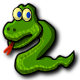 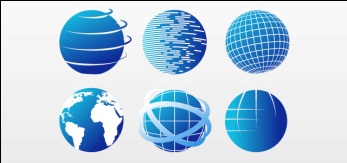 3
2/23/2011
Overall package design
Interfaces
Python Users
WEB
JANA Users
C++ Users
> Command      line tools _
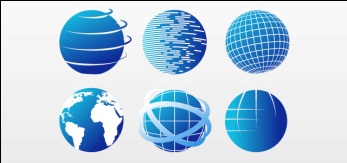 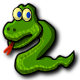 SWIG
Python API(C++ API wrapping)
Web engine
PHP 
C++ CGI
JQuery
Calib. DB API
C++
Ruby
Java
.NET
+
20 more 
languages
ROOT FIle Provider
MySQL Provider
File Provider
.root
MySQL Server
Local  DB Files
4
2/23/2011
Unit testing
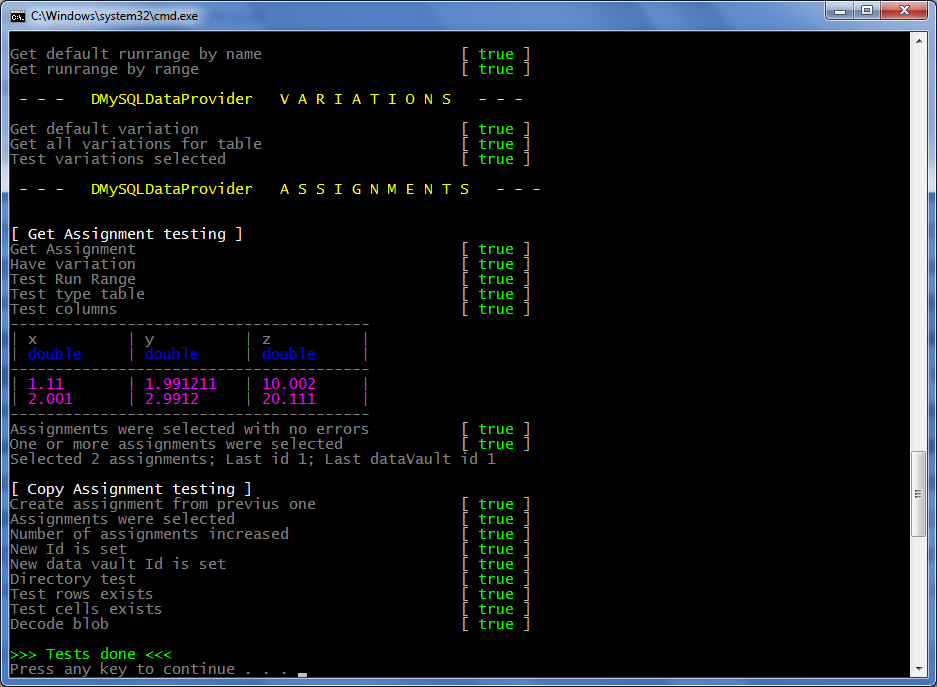 5
2/23/2011
Dependencies summary
Concise overview
C++ API the only dependency is libmysql
Python wrapping is done by SWIG. No SWIG dependencies are needed for users.
Console tools are made by python 2.6+. No additional dependencies.
Web interface consists of two parts PHP and C++ CGI. 
Web pages are driven by JQuery
Technologies overview
C++, STL
C API for MySQL
Python
SWIG
PHP
JQuery
6
2/23/2011
Core API
Specifications are upgraded and released (Mark)
Core C++ API is done. 
Unit tests done
Performance tests, basic stress tests, optimizations are done.
Storage file format specification is written.
Documentation (DOXYGEN) is done
SWIG interfaces (convert to 19 lang) done
Python core API wrapping done
Python documentation partly done
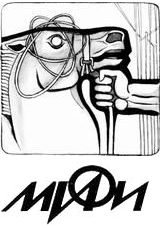 Dmitry Romanov      romanov@jlab.org
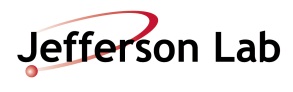 2/23/2011
7
User API
C++  multithreaded user API is mostly done (string ID implementation after will be accepted)
Multithreaded tests in progress
Thorough documentation in progress
JANA interface is done.
Convert from current Calib files to CCDB MySQL is mostly done (Thanks Mark)
Thus tests of running JANA with CCDB are in progress
Python user API is done. 
Examples and documentation partly done
8
2/23/2011
Management tools
Python command line tools mostly done
Python command line tools allow to do all basic managing operations. 
Thorough documentation in progress
JANA interface is done.
Convert from current Calib files to CCDB MySQL is mostly done (Thanks Mark)
Web site prototype is done
Web site pages needs to be added
Examples and documentation partly done
9
2/23/2011
Overall
CCDB is mostly ready for beta stage.
More documentation needed
More JANA tests needed
10
2/23/2011